Carte geografiche
Come rappresentiamo la terra
Rappresentazioni antiche e…
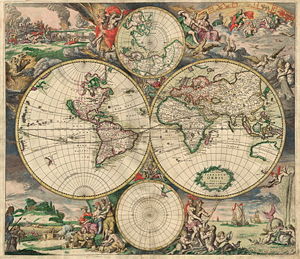 …foto moderne dal satellite
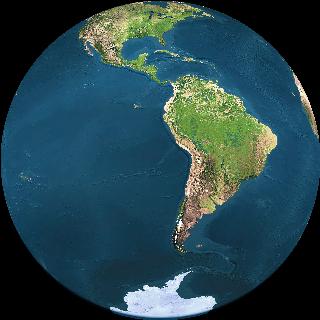 Fusi orari
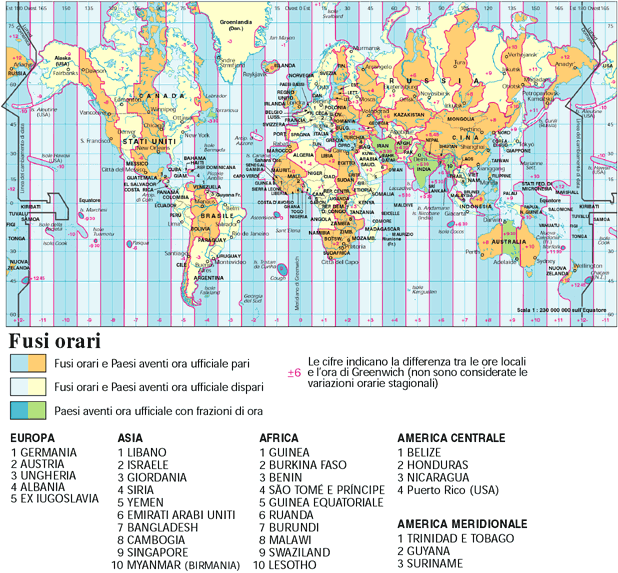 Al tramonto
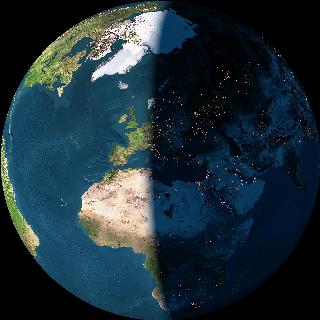 Planisferi monocolore
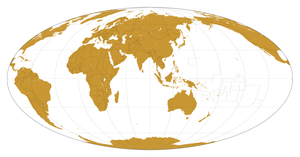 Planisferi politici
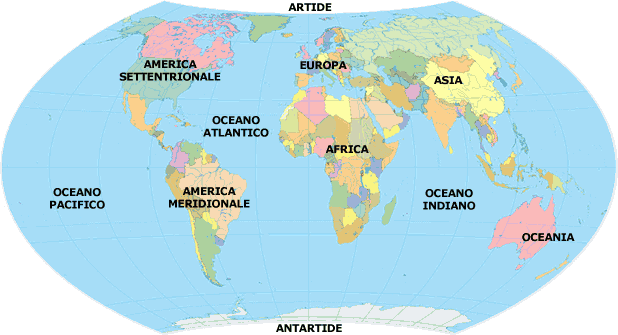 Carte che hanno diverse funzioni
Forniscono dati 
Sulla popolazione
Sul territorio e gli ambienti
Sulle risorse
Sulle comunicazioni
E tante altre…
Dinamica demografica
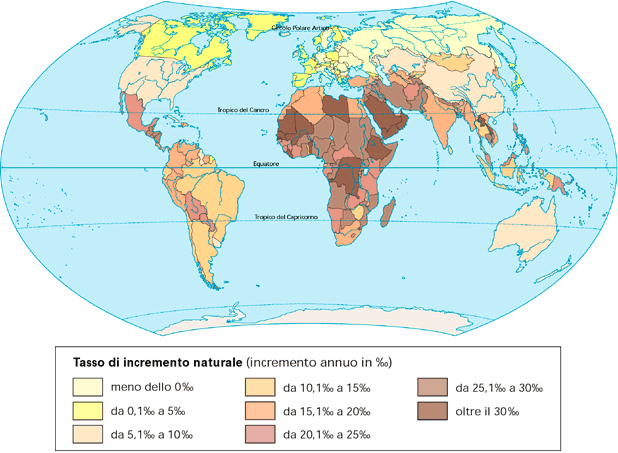 Ambienti e paesaggi
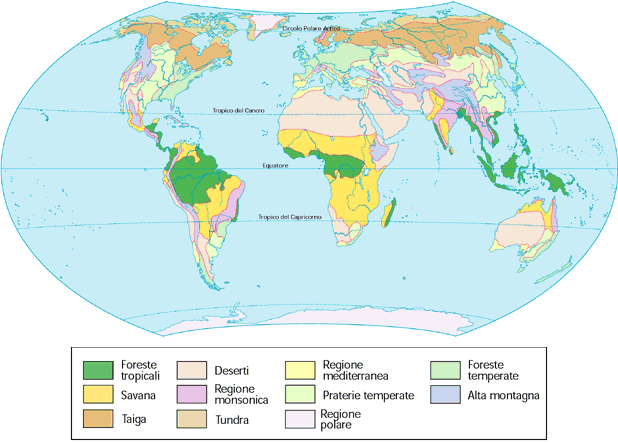 Temperature mondo
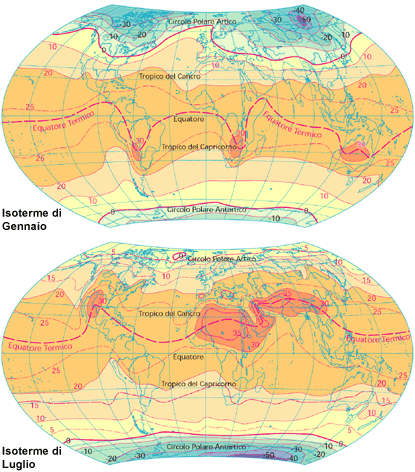 Istruzione mondiale
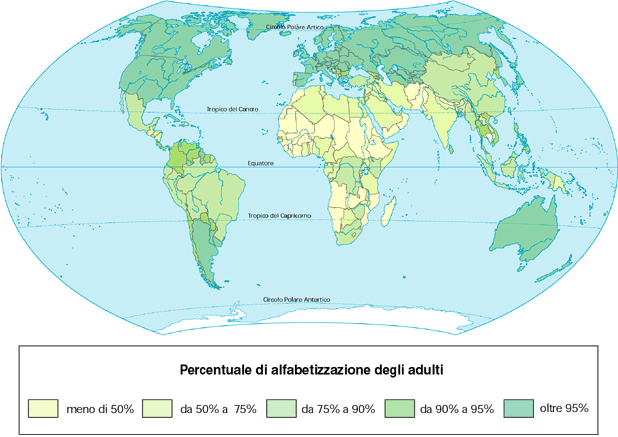 Sanità mondo
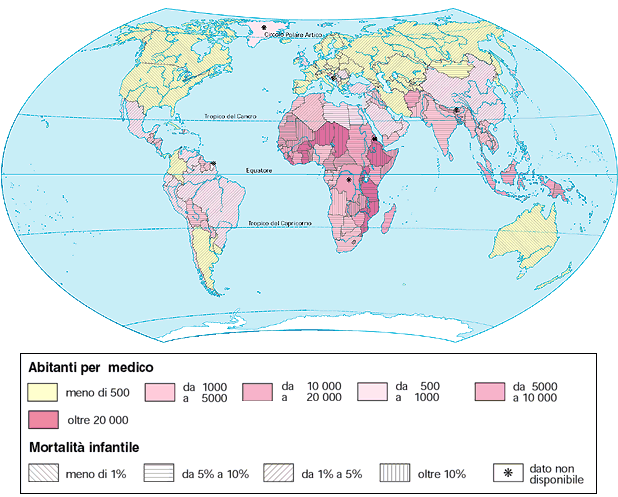 Diffusione religioni
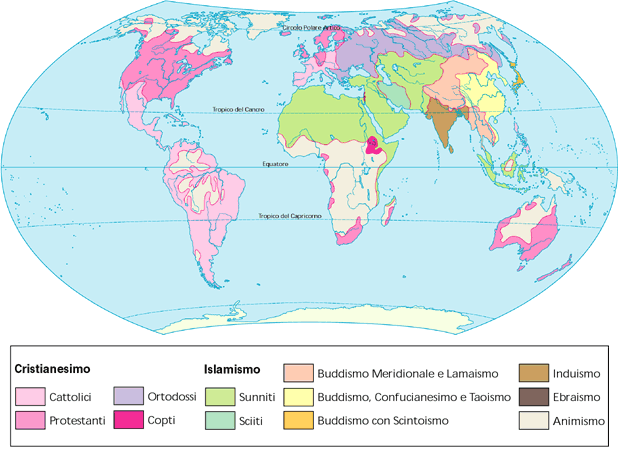 Ricchezza mondo
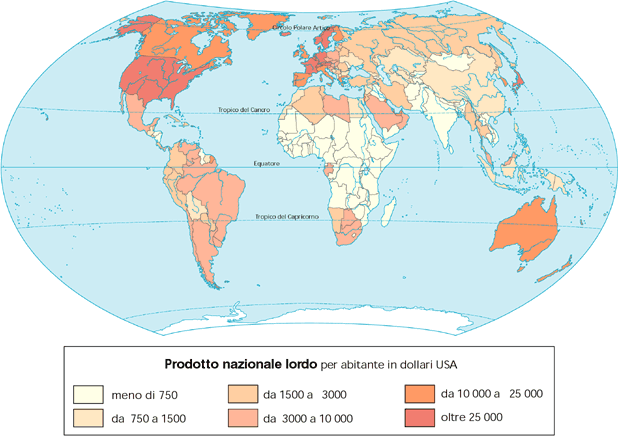 Speranza di vita
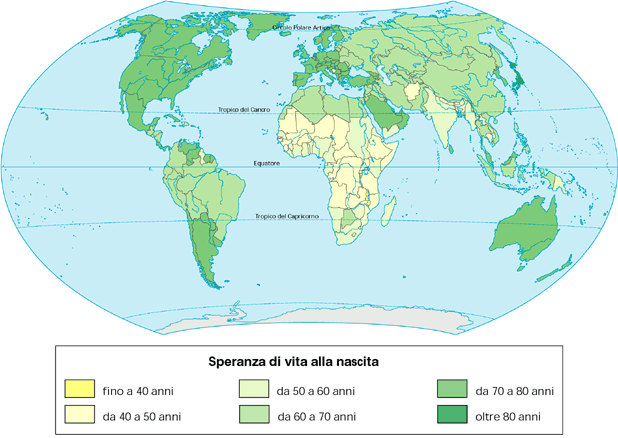 Minerali ed energie
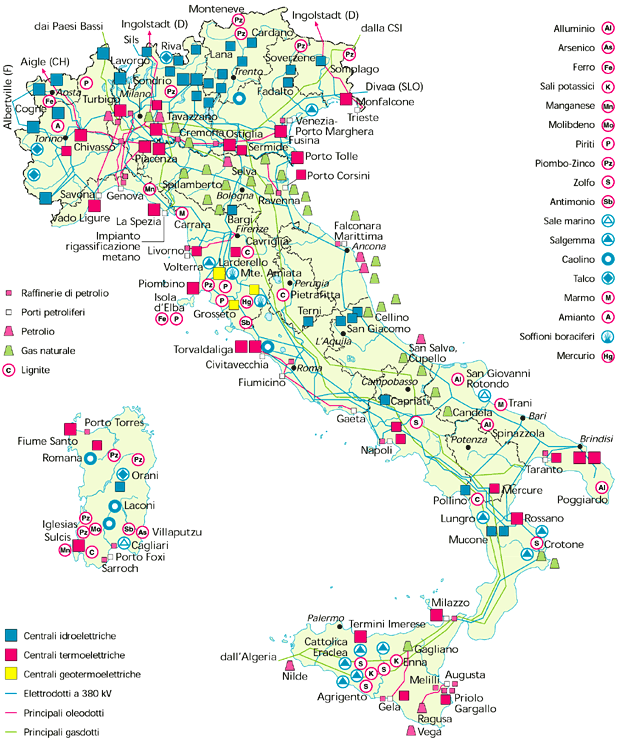 Le carte possono essere anche
Mute
Politiche
Di orientamento
Geologiche
Nautiche
Topografiche
E tante altre
Carta muta
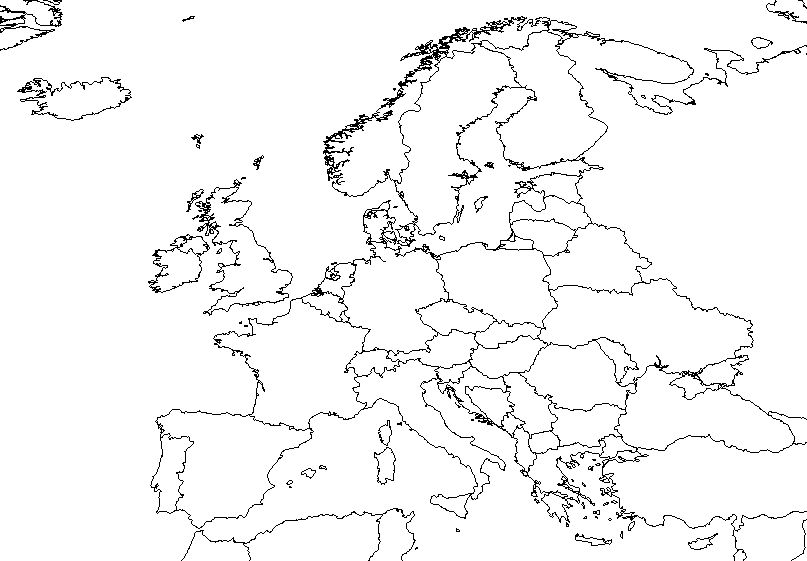 Mute ma con alcuni elementi
Europa politica
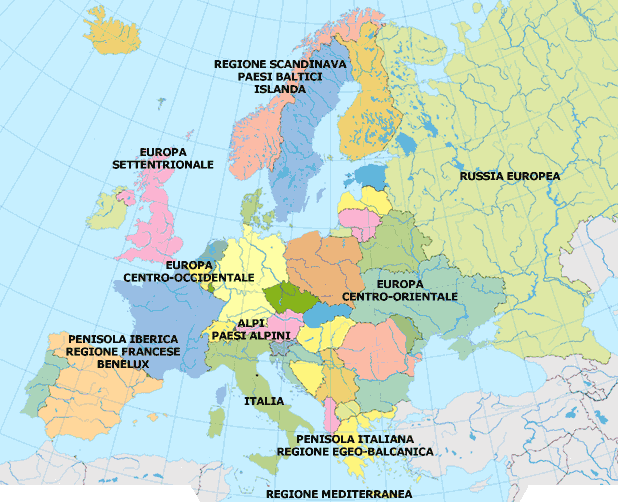 Carta di orientamento (approssimative con fini sportivi per esempio)
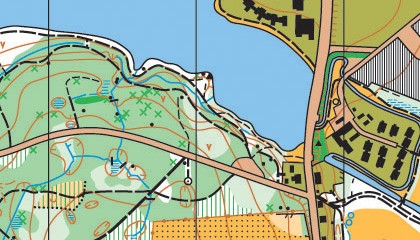 Carta geologica
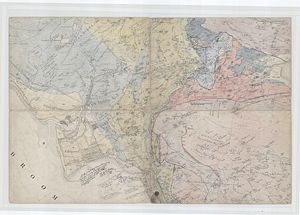 Carta geologica GB
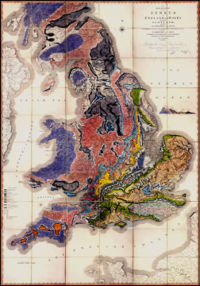 Geologica Italia
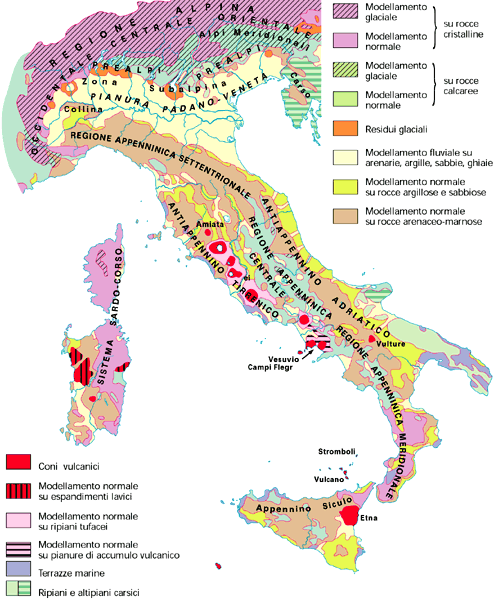 Carta topografica
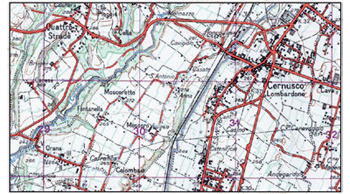 Italia politica
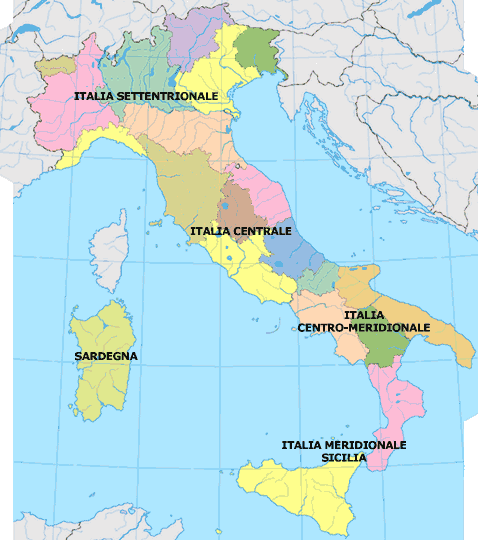 Carta pesca agricoltura
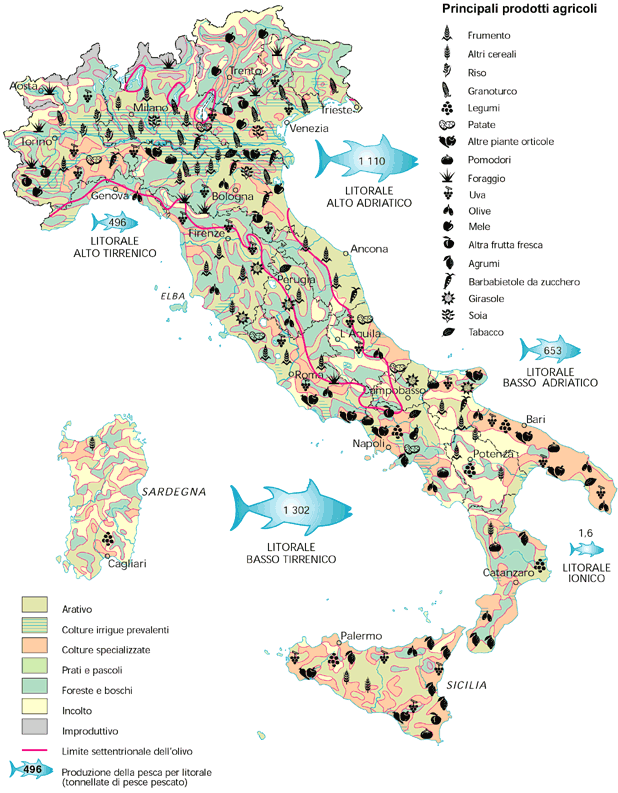 Carta popolazione
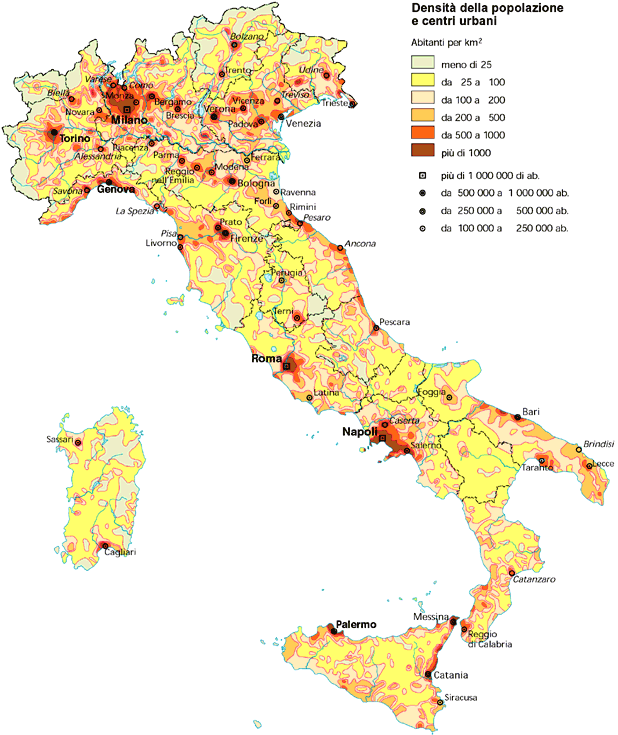 Idrografia italia
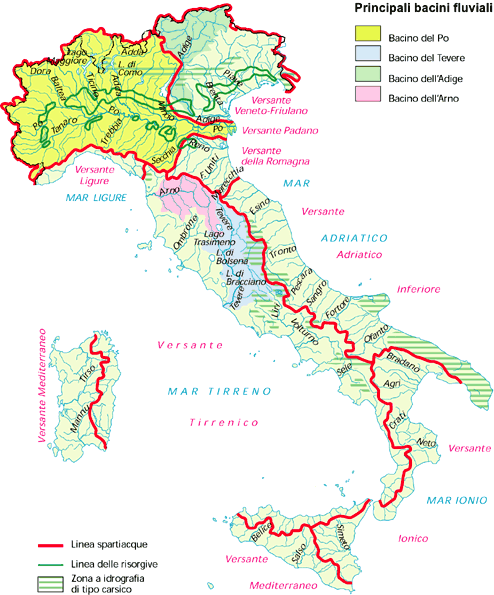 Precipitazioni Italia
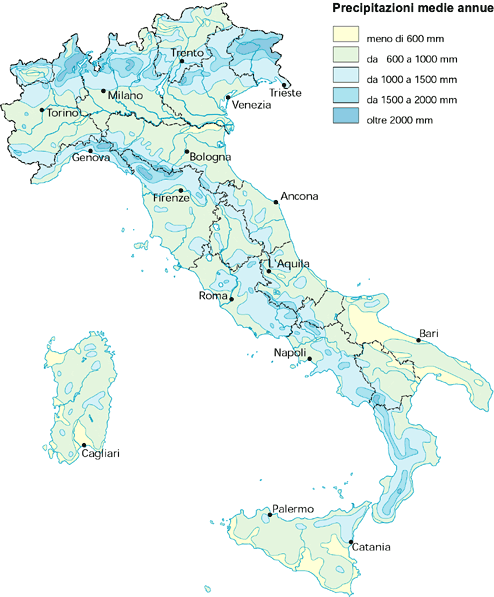 Temperature Italia
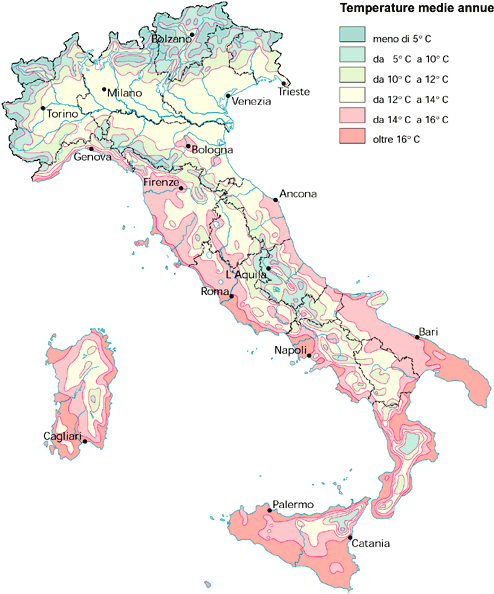 Turismo Italia
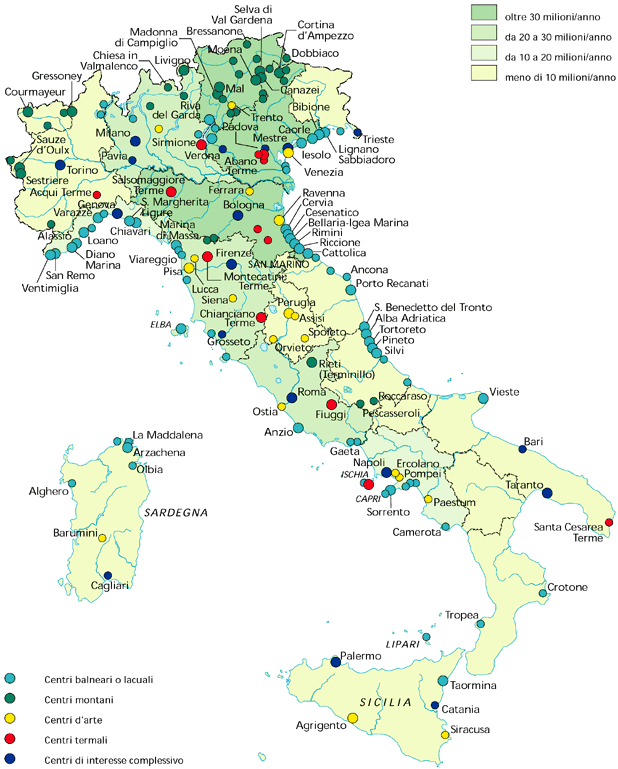 Torniamo a casa
Per finire…
Muta, shhh!
Emilia-Romagna fisica
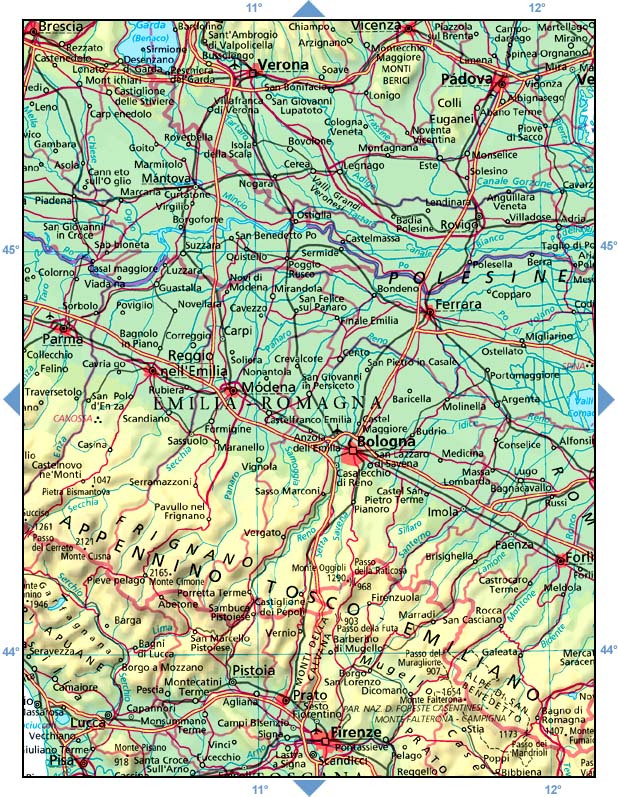 Sada
Sara Ferrari 
2008
IC Val Ceno